Fatou Dieng
Medoune Diop
Hachemy Kane
Kémo Sané
Marie Ragain
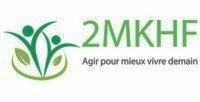 SETAL KAOLACK
Résumé du Projet
Dans une perspective de changement, l’association 2MKHF, a mis en place le projet « SETAL KAOLACK » qui vise à rendre l’âme à la ville par une bonne gestion des déchets, à travers l’investissement de ces citoyens. Ce qui permettra à ces derniers de développer en eux, un comportement et un style de vie en harmonie avec leur environnement, qui seront tournés vers le futur et le bien-être.
Contexte socio-économique
145, 14 KM2
0,74% du territoire
185 976 habitants
> 50% moins de 20 ans
Un fléau pour la ville
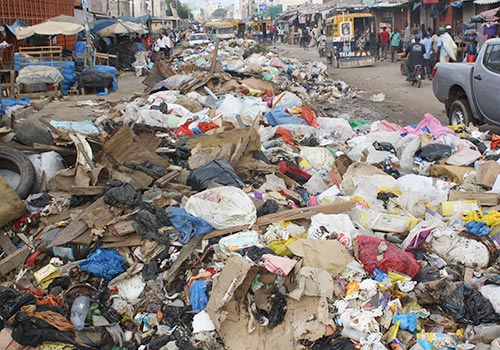 La classification des déchets
Des ordures ménagères
Des produits forestiers
Des déchets biomédicaux
Des déchets artisanaux, commerciaux
Des déchets issus de chantiers de construction
Système de gestion des déchets à Kaolack
Récupération d’une partie des ordures
Enfouissements des ordures par la population
Décharge non contrôlée
Incinération des déchets sans les normes de sécurité
Dépôt d’ordures sauvages devant les habitations
Un constat : une mauvaise gestion des déchets
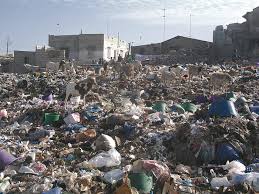 Conséquences environnementales
Pollution atmosphérique
Pollution de l’eau
Pollution des sols
Cadre législatif de la gestion des déchets municipaux
Le Sénégal a mis en place un cadre juridique pour la protection de l’environnement par la loi n°2001-01 du 15 
janvier 2001 portant code de l’environnement. Le Code 
stipule en son article L 30 que les déchets doivent être 
éliminés ou recyclés de manière écologiquement rationnelle.
Parties prenantes
Association 2MKHF

Associations des sénégalais de l’extérieur

La commune de Kaolack

La commune de Paris 

Ministère de l’éducation nationale du Sénégal

Ministère de l’environnement du Sénégal

La Division Régionale de l’Environnement et Etablissements Classés (DREEC) 
Ministère de la jeunesse, de l’emploi et de la construction citoyenne du Sénégal

La Brigade Régionale de l’Hygiène (BRH)
Conduite du projet
Objet : éducation environnementale 
Education/ environnement / tri sélectif 
Durée: 12 mois pour la mise en œuvre du projet
Pilote du projet :l’association 2MKHF
Rôle et missions :
Fatou : Présidente
Kemo : vice président
Hachemy : Chargé de la communication 
Médoune : Trésorier 
Marie: secrétaire
Objectifs généraux
Préserver les nappes phréatiques 

Eviter les risques de maladies 

Favoriser la création d’emplois

Assainissement des espaces publics 

Rendre la ville propre 

Pérenniser l’action
Objectifs opérationnels
Sensibiliser les populations sur la gestion des ordures 

Accompagner les habitants dans la démarche de tri sélectif

Création d’un outil permettant de gérer les ordures au niveau communal 

Doter de poubelles les quartiers pour éviter le rejet par terre des ordures.

Mettre en place une décharge qui respecte les normes en vigueur au Sénégal.

Installation d’usine de tri et de recyclage.
Activités...
Diagnostic partagé du territoire de Kaolack (associations, groupement d’habitants, GIE, …)

Réunions d’informations

Collecte de fonds

Sensibilisation de la population sur les effets néfastes des déchets au sein de la commune 

Sensibilisation au niveau des écoles en collaboration avec le ministère de l’éducation 
Création et formation des comités de salubrité au niveau de chaque quartier 

Transfert du modèle de tri des déchets notamment plastique dans la commune de Kaolack et formation des agents municipaux sur son utilisation.
... Activités
Installation de 2 machines de tri des déchets / recyclage des déchets plastiques.

Vente des autres déchets recyclables (verres, aluminium, fer…)

Aménagement de la décharge contrôlée conformément au décret N° 74-338 du 10 avril 1974

Distribution de prix PROPRETE aux meilleurs éco citoyen au niveau de chaque quartier de la commune de Kaolack.

Evaluation et restitution des résultats du projet aux parties prenantes…
Bénéficiaires du projet
La population de la commune de Kaolack

La collectivité locale

Les générations futures
Budget prévisionnel
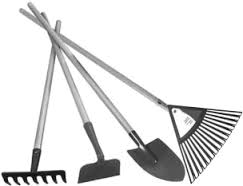 Les outils
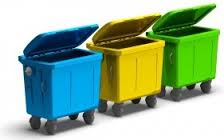 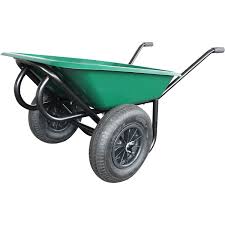 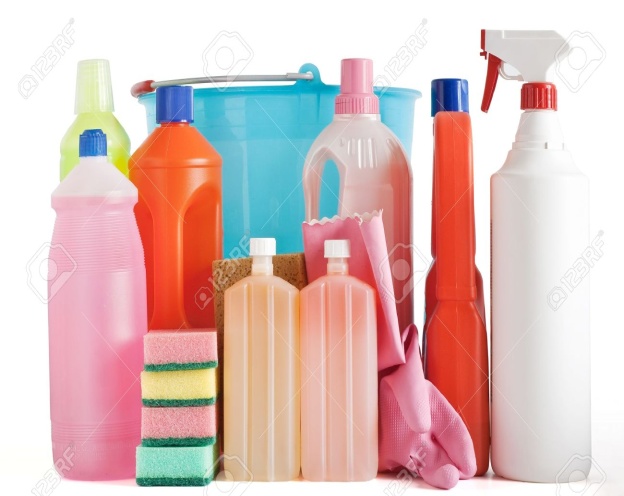 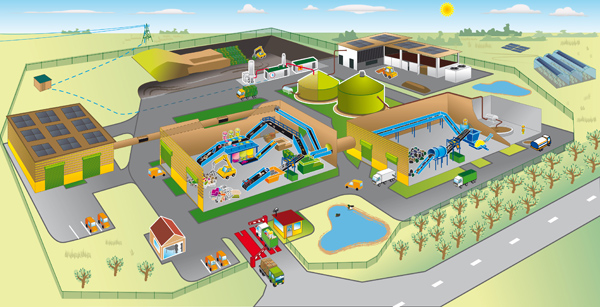 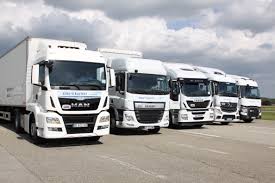 Résultats attendus
Prise de conscience de la population sur la nécessité de bien gérer les ordures

Un système de collecte , d’acheminement, de tri et de traitement  efficace des ordures, est installé

Diminution de la pollution de l’air et de la dégradation du sol

Une meilleure santé de la population, moins de risques de maladie et un environnement sain conforme aux dispositions de la convention de Stockholm.

Une ville propre, accueillante et habitable
Une ville propre et accueillante
Merci de votre attention et bon après-midi !!!